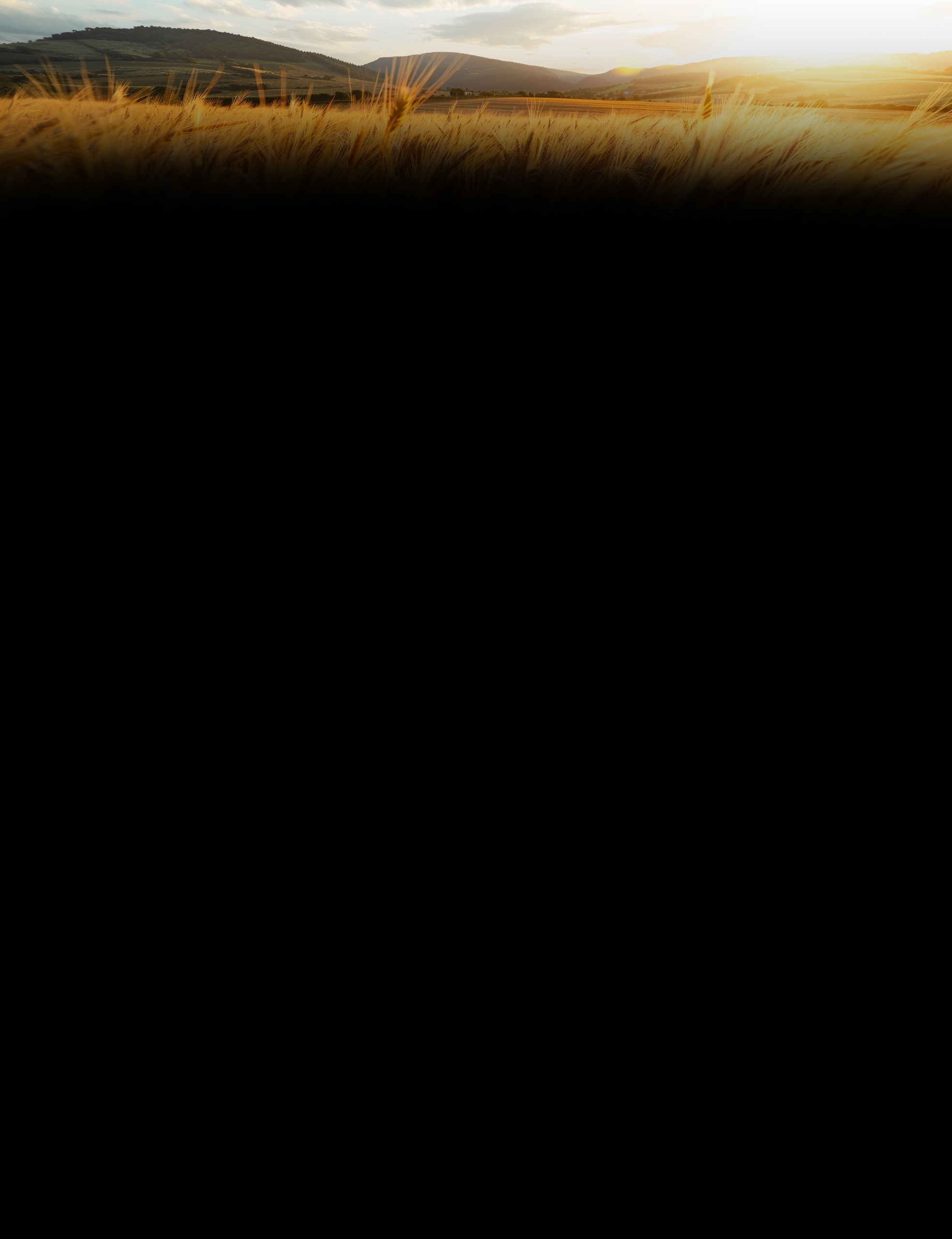 The Harvest Is Plentiful
Matthew 9:35–10:5a
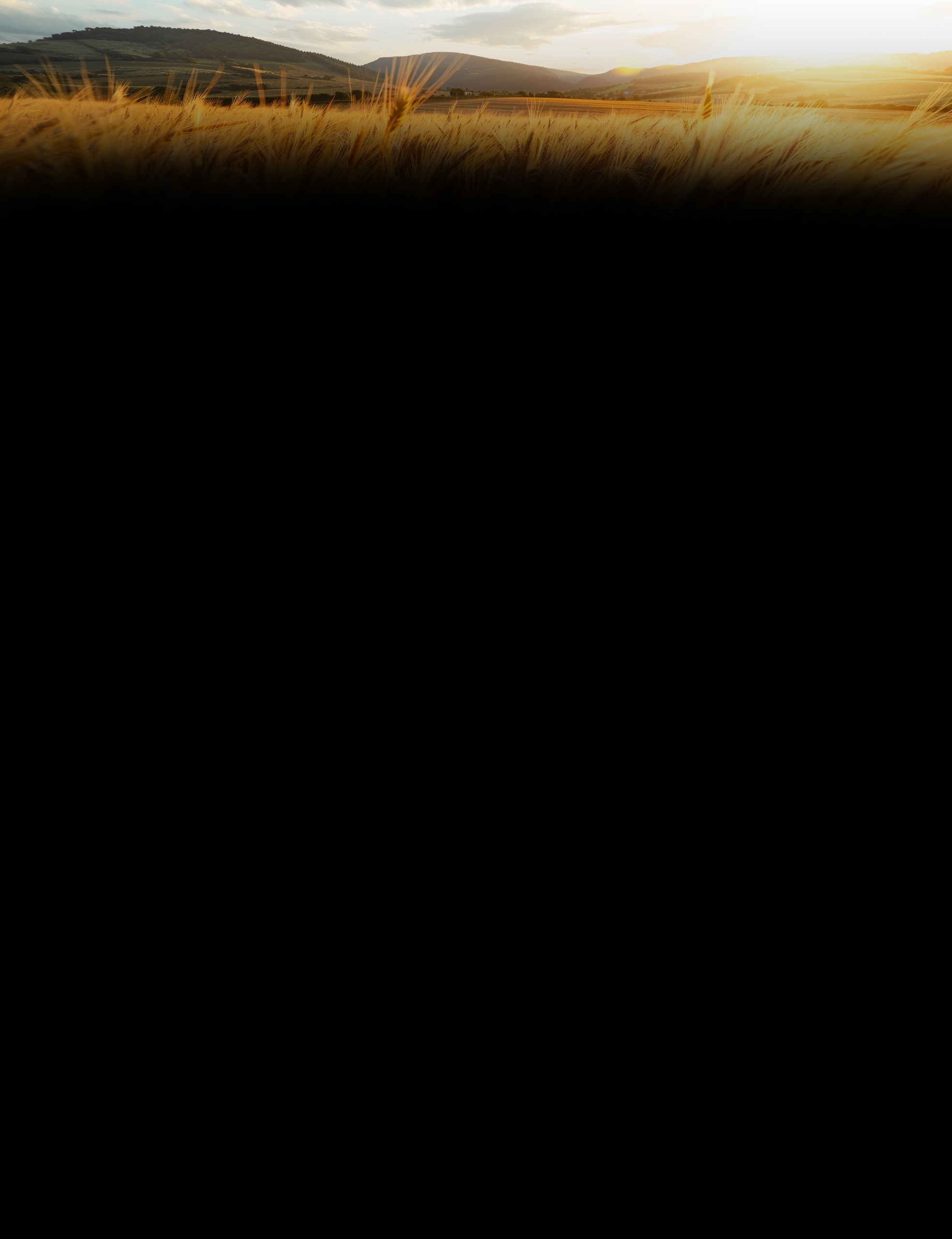 I. Do you have His heart for the lost?
Matthew 9:36
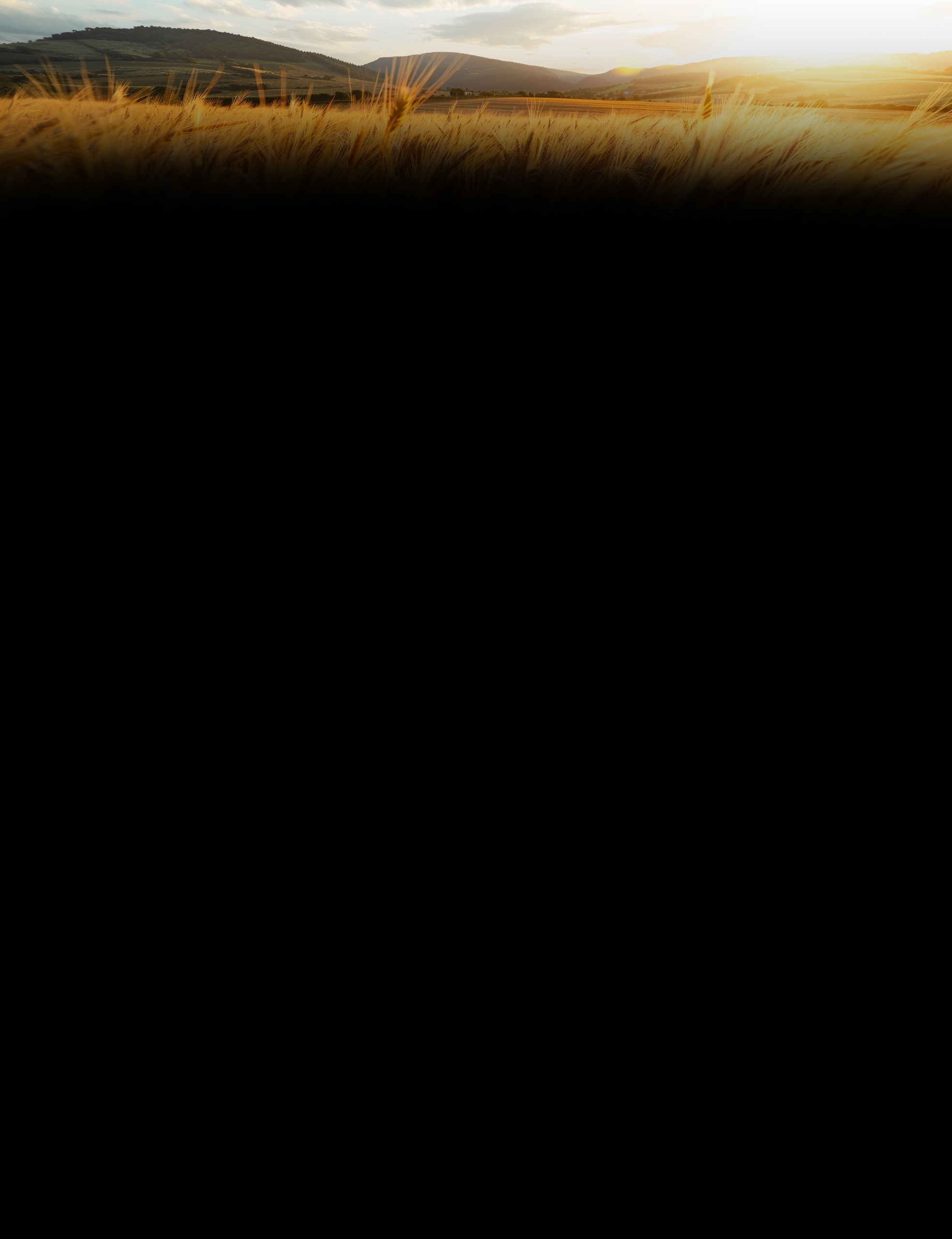 II. Do you see the need around you?
Matthew 9:37
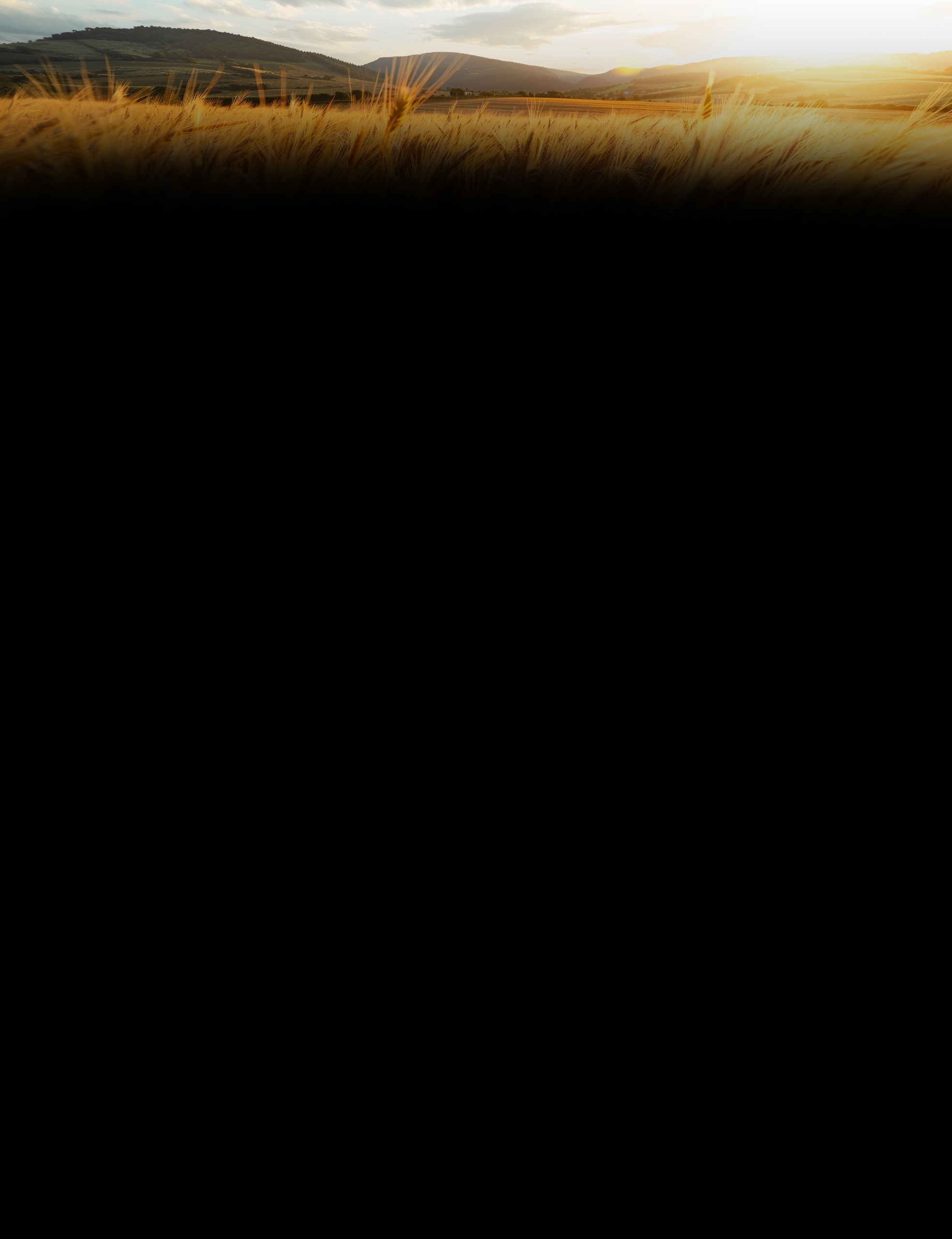 III. Are you praying earnestly?
Matthew 9:38
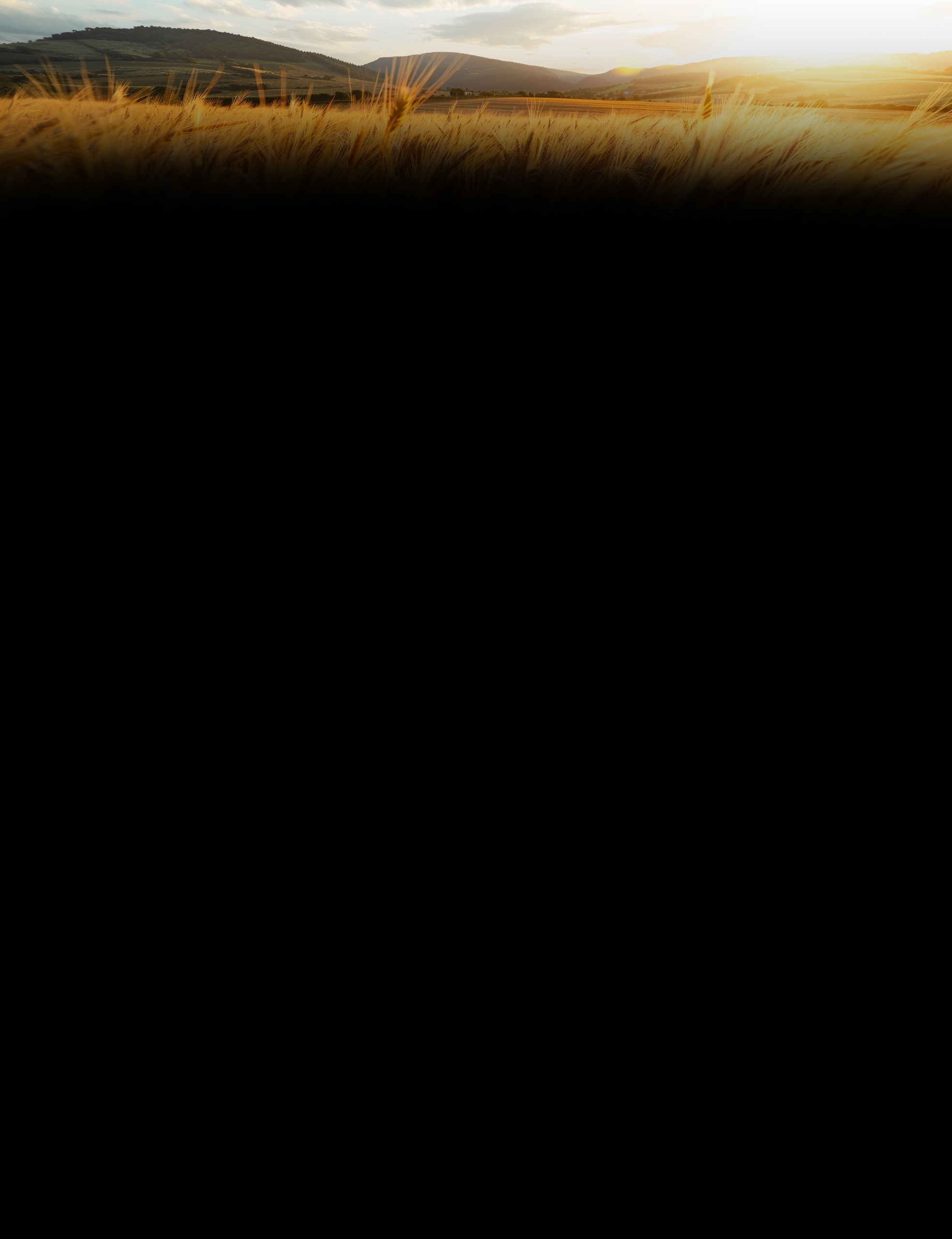 IV. Are you on His mission?
Matthew 10:1-5a